WILLIAM SHAKESPEARE
1564 – 1616
Portrét Williama Shakespeara od Retrata Chandose (nezaručená autentičnost)
Václav Cejpek / zimní semestr 2016
2
Portrét Williama Shakespeara od Martina Droeshouta
Václav Cejpek / zimní semestr 2016
3
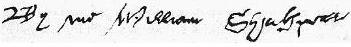 Václav Cejpek / zimní semestr 2016
4
Stratford n. Avonou
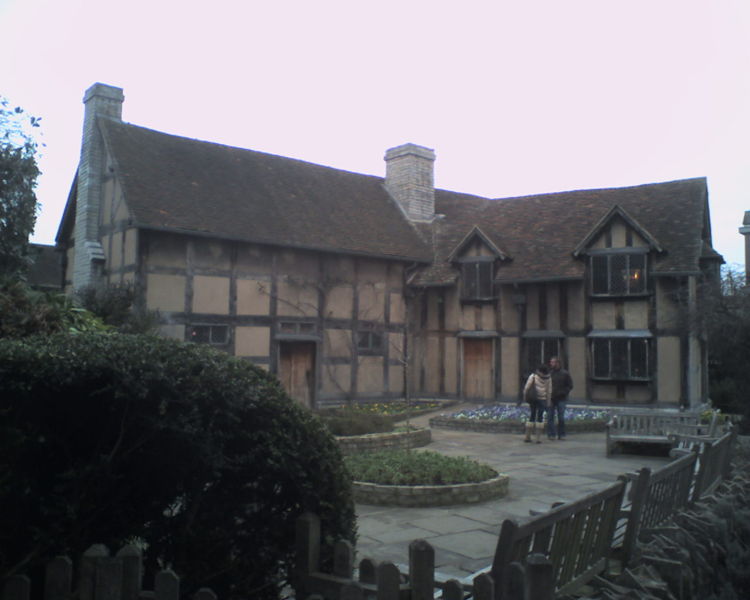 Václav Cejpek / zimní semestr 2016
5
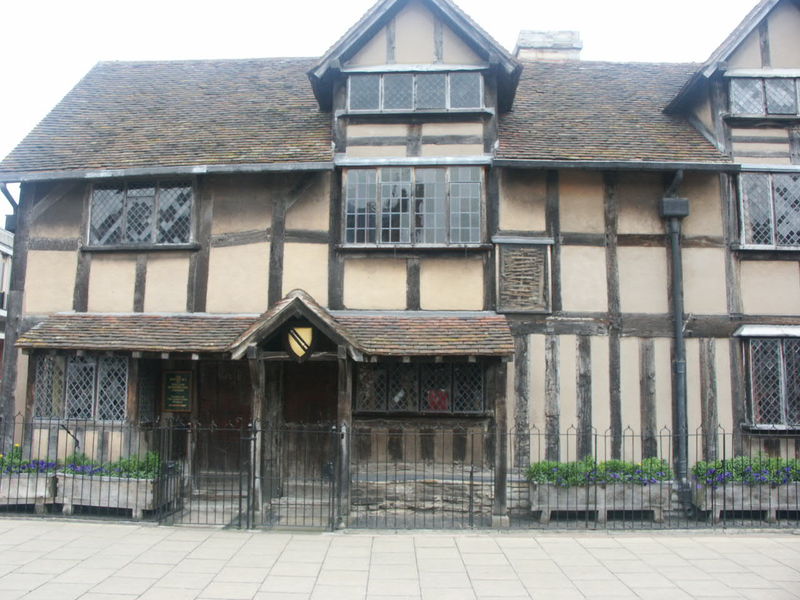 Václav Cejpek / zimní semestr 2016
6
Anne Hathaway
1582 sňatek

Susanne
Judith
Hamnet
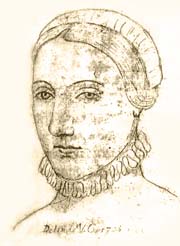 Václav Cejpek / zimní semestr 2016
7
Náhrobek ve Stratfordu
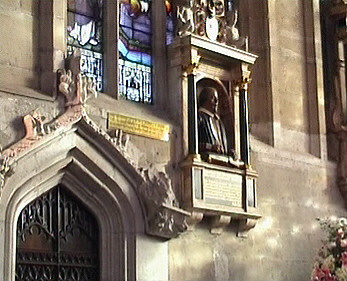 Václav Cejpek / zimní semestr 2016
8
Royal Shakespeare Theatre, Stratford
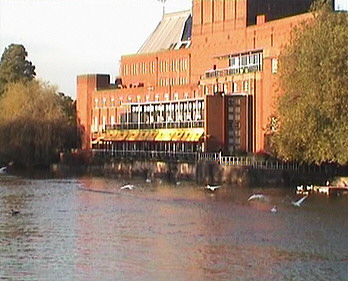 Václav Cejpek / zimní semestr 2016
9
William  Shakespeare
HISTORICKÉ  HRY
Král Jan (1595/96)
Richard II. (1595/1596)
Jindřich IV.  (1597/1599)
Část 1
Část 2
Václav Cejpek / zimní semestr 2016
10
William  Shakespeare
Jindřich V. (1599)
Jindřich VI. (1590 – 1592?)
Část 1 
Část 2
Část 3
Richard III. (1593)
Jindřich VIII. (1613)
Václav Cejpek / zimní semestr 2016
11
William  Shakespeare
KOMEDIE
Komedie omylů (1592/1594)
Dva šlechtici veronští (1590/1595)
Zkrocení zlé ženy (1593/1594)
Marná lásky snaha (1595)
Sen noci svatojánské (1596)
Kupec benátský (1596/1598)
Mnoho povyku pro nic (1599)
Václav Cejpek / zimní semestr 2016
12
William  Shakespeare
Jak se vám líbí (1600)
Veselé paničky windsorské (1601)
Večer tříkrálový aneb Cokoli chcete (1600/1601)
Konec vše napraví (Konec dobrý, všechno dobré; 1601/1608)
Veta za vetu (Oko za oko, Půjčka za oplátku; 1604)
Václav Cejpek / zimní semestr 2016
13
William  Shakespeare
TRAGÉDIE
Titus Andronicus (1594)
Romeo a Julie (1595)
Julius Caesar (1599)
Troilus a Cressida (1602)
Hamlet (1602/1604)
Othello (1603)
Král Lear (1606)
Václav Cejpek / zimní semestr 2016
14
William  Shakespeare
Macbeth (1606)
Antonius a Kleopatra (1607)
Coriolanus (1608)
Timon Athénský (1608)
Václav Cejpek / zimní semestr 2016
15
William  Shakespeare
ROMANCE
Perikles, princ z Tyru (1607)
Cymbelín (1609)
Zimní pohádka (1611)
Bouře (1612)
Václav Cejpek / zimní semestr 2016
16
William  Shakespeare
POEZIE
Venuše a Adonis (1592/1593)
Znásilnění Lukrécie (1594)
Vášnivý poutník (1599)
Fénix a hrdlička (1601)
Nářek milenčin (1609)
Sonety (tiskem 1609)
Václav Cejpek / zimní semestr 2016
17
William  Shakespeare
SPOLUPRÁCE, SPOLUAUTORSTVÍ…

Dva vznešení příbuzní (část, ? spolu s Johnem Fletcherem; publikováno 1634)
Václav Cejpek / zimní semestr 2016
18